08.02.14 
Эксплуатация и обслуживание многоквартирного дома
Профессиональный цикл
УЧЕБНАЯ ЛИТЕРАТУРА
ОП.01  
ПРАВОВОЕ ОБЕСПЕЧЕНИЕ ПРОФЕССИОНАЛЬНОЙ ДЕЯТЕЛЬНОСТИ
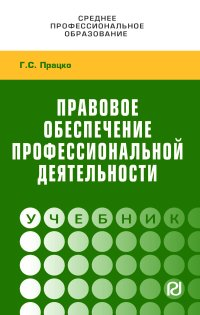 Працко Г. С. Правовое обеспечение профессиональной деятельности : учебник / Г. С. Працко. — Москва : РИОР : ИНФРА-М, 2021. — 177 с. — (Среднее профессиональное образование). 

Данный учебник посвящен вопросам правового обеспечения различных видов профессиональной деятельности. Каждая глава позволяет освоить базовые знания по различным юридическим направлениям — в учебнике рассмотрены основы теории права, конституционного, экологического, административного, трудового и гражданского права, а также основы предпринимательской деятельности, экономические споры и формы их разрешения.
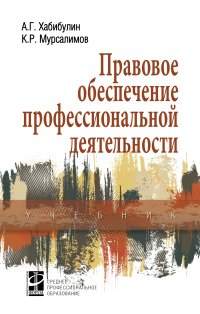 Хабибулин А. Г. Правовое обеспечение профессиональной деятельности : учебник / А. Г. Хабибулин, К. Р. Мурсалимов. — 2-е изд., перераб. и доп. — Москва : ФОРУМ : ИНФРА-М, 2023. — 364 с. — (Среднее профессиональное образование). 

В учебнике рассматриваются различные вопросы и базовые понятия правового обеспечения сферы профессиональной деятельности на основе анализа ведущих отраслей системы российского права: гражданского, предпринимательского, трудового, административного; вопросы правового регулирования экономики, разрешения экономических споров, трудовых правоотношений, отношений по социальному обеспечению граждан, административных правонарушений и административно-правовой ответственности.
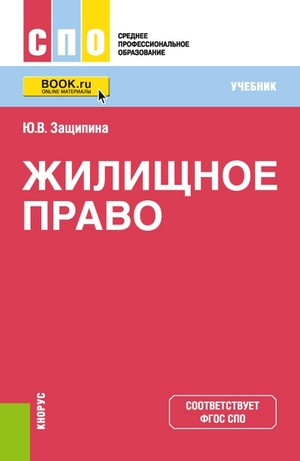 Защипина Ю. В. Жилищное право: учебник / Ю. В. Защипина. — Москва : Кнорус, 2022. — 224 с. — (Среднее профессиональное образование). 

В структурированной форме приведены все основные положения жилищного права, что дает возможность комплексно изучить его институты и проникнуть в правовую природу жилищных правоотношений. Изучаются нормы жилищного законодательства в повседневной жизни и документы правового характера, необходимые для реализации жилищных прав.
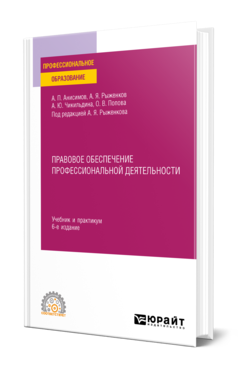 Правовое обеспечение профессиональной деятельности : учебник и практикум для СПО / А. П. Анисимов, А. Я. Рыженков, А. Ю. Осетрова, О. В. Попова ; под редакцией А. Я. Рыженкова. — 6-е изд., перераб. и доп. — Москва : Издательство Юрайт, 2024. — 344 с. — (Профессиональное образование). 

Курс входит в образовательную программу подготовки студентов. В нем раскрываются основные понятия общей теории права и государства, а также отраслевых дисциплин. Особое внимание уделяется рассмотрению норм конституционного, гражданского, уголовного, трудового, экологического и иных отраслей права.
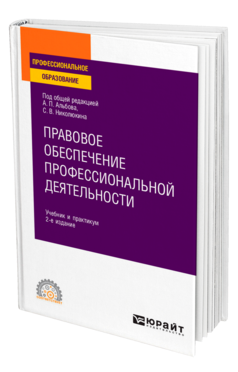 Правовое обеспечение профессиональной деятельности : учебник и практикум для СПО / А. П. Альбов [и др.] ; под общей редакцией А. П. Альбова, С. В. Николюкина. — 2-е изд. — Москва : Издательство Юрайт, 2024. — 425 с. — (Профессиональное образование). 

В учебнике раскрываются основные категории и отрасли права Российской Федерации, социальная ценность системы права как наиболее эффективного способа упорядочения общественных отношений. Учебник состоит из трех частей. В Общей части излагаются теоретико-правовые основы знаний о государстве и праве. Особенная часть посвящена основам следующих отраслей права: конституционное право, административное право, трудовое право, гражданское право, семейное право, налоговое право, финансовое право, уголовное право и экологическое право. В практикум включены тестовые задания и кроссворды, которые будут полезны для студентов при проверке своих знаний.
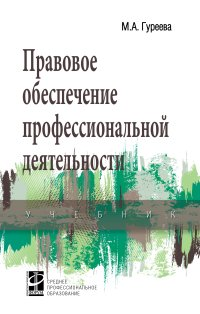 Гуреева М. А. Правовое обеспечение профессиональной деятельности : учебник / М. А. Гуреева. — Москва : ФОРУМ : ИНФРА-М, 2021. — 239 с. — (Среднее профессиональное образование). 

Рассмотрены базовые понятия правового обеспечения сферы профессиональной деятельности на основе анализа отраслей системы российского права: гражданского, предпринимательского, трудового, административного, финансового. В учебнике рассматриваются вопросы правового регулирования предпринимательской деятельности в области экономики, финансов, разрешения экономических споров, трудовых правоотношений, административных правонарушений, социальной защиты граждан и административно-правовой ответственности.
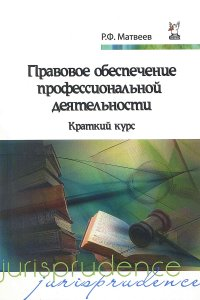 Матвеев Р. Ф. Правовое обеспечение профессиональной деятельности : краткий курс / Р. Ф. Матвеев. — 3-е изд., испр. и доп. — Москва : ФОРУМ : ИНФРА-М, 2022. — 128 с. — (Профессиональное образование).

Краткий курс знакомит студентов средних профессиональных образовательных учреждений с важнейшими формами и приемами правового регулирования и правовой защиты профессиональной деятельности. Большое внимание уделено политическим и конституционным правам граждан. Подробно освещено правовое регулирование наиболее массовых профессий — наемных работников государственного и частного секторов, государственных служащих, предпринимателей, работников интеллектуального труда и т. д. В пособии студенты найдут не только изложение правовых норм и необходимые пояснения, но и советы, как ими пользоваться с тем.
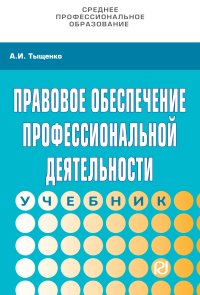 Тыщенко А. И. Правовое обеспечение профессиональной деятельности : учебник / А. И. Тыщенко. — 5-е изд. — Москва : РИОР : ИНФРА-М, 2024. — 212 с. — (Среднее профессиональное образование).

В первом разделе учебника рассматриваются различные аспекты правового обеспечения экономической (предпринимательской, хозяйственной) деятельности. Второй раздел посвящен регулированию трудовых отношений и отношений в сфере социального обеспечения. Третий раздел учебника знакомит читателей с основами административного права.
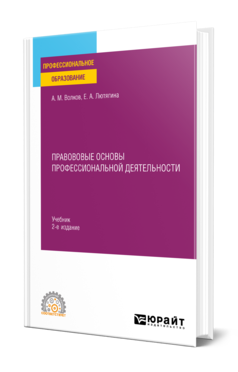 Волков А. М.  Правовые основы профессиональной деятельности : учебник для СПО / А. М. Волков. — 2-е изд., перераб. и доп.— Москва : Издательство Юрайт, 2024. — 274 с. — (Профессиональное образование). 

В учебнике «Правовые основы профессиональной деятельности» излагаются ключевые понятия и категории современной юридической науки. Книга позволяет получить полные, системные знания, необходимые для успешного освоения других учебных юридических дисциплин.
ОП.02  
ОСНОВЫ ЭКОНОМИКИ, МЕНЕДЖМЕНТА И МАРКЕТИНГА
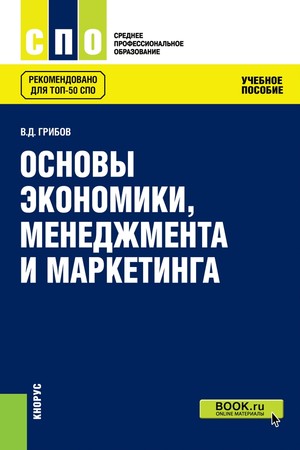 Грибов В. Д. Основы экономики, менеджмента и маркетинга : учебное пособие / В. Д. Грибов.  — Москва : КноРус, 2023. — 224 с. — (Среднее профессиональное образование). 

Раскрываются основные вопросы экономической теории, экономики предприятия, менеджмента организации и маркетинга в рыночных условиях. Приводятся теоретические и практические аспекты организации экономической, управленческой и маркетинговой деятельности.
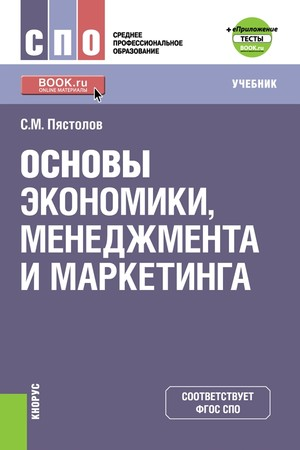 Пястолов С. М. Основы экономики, менеджмента и маркетинга : учебник / С. М. Пястолов. — Москва : КноРус, 2023. — 246 с. — (Среднее профессиональное образование).  

Основу составляют методические материалы по современной экономической теории для студентов средних специальных учебных заведений, обучающихся по специальностям «Технология продуктов общественного питания», «Менеджмент». Представлены современные концепции экономики, менеджмента и маркетинга, используются наглядно-образные модели экономики, менеджмента и маркетинга.
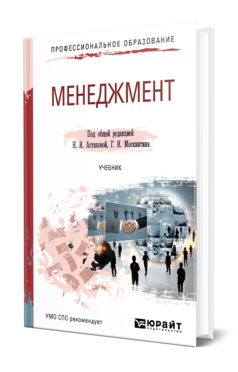 Астахова Н. И. Менеджмент : учебник для СПО / Н. И. Астахова, Г. И. Москвитин ; под общ. ред. Н. И. Астаховой, Г. И. Москвитина. — Москва : Издательство Юрайт, 2024. — 422 с. — (Профессиональное образование). 

В учебнике изложены основы методологии и методики современного управления, процесс разработки и оптимизации управленческих решений и методы управления. Особое внимание уделено социальным факторам управления, профессиональным и личностным качествам менеджера, вопросам власти и лидерства, организации личной работы руководителя, а также конфликтам и изучению психологического климата в коллективе. Проанализирован зарубежный и отечественный опыт менеджмента, рассмотрен системный подход в управлении организацией, перспективные направления ее развития, а также элементы организационной культуры. Каждый параграф главы заканчивается контрольными вопросами, предназначенными для систематизации и проверки знаний, заданиями для самостоятельной работы.
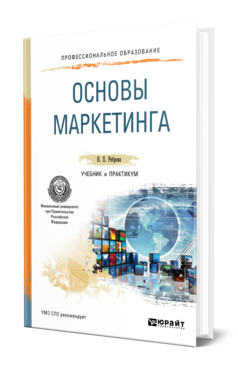 Реброва Н. П.  Основы маркетинга : учебник и практикум для СПО / Н. П. Реброва. — Москва : Издательство Юрайт, 2024. — 277 с. — (Профессиональное образование). 

В курсе рассматриваются теоретические и практические аспекты развития системы маркетинга, концепции управления им, его виды, структура, вопросы разработки ценовой политики фирмы, исследования рынка, поведения потребителей, продвижения и распределения товаров и услуг, конкурентных стратегий предприятия, планирования маркетинговой деятельности. Приведен опыт практического использования маркетинга в деятельности российских предприятий и зарубежных фирм. Рассмотрены практические механизмы современных технологий маркетинга как инструмента проведения рыночных реформ.
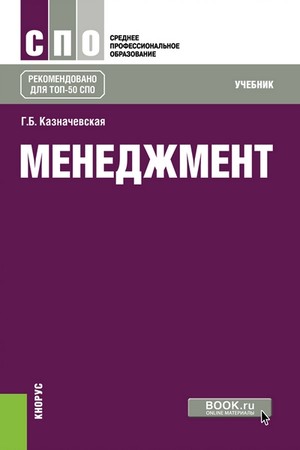 Казначевская Г. Б. Менеджмент : учебник / Г.Б. Казначевская. — Москва : КноРус, 2024. — 240 с. — (Среднее профессиональное образование).

Рациональная структура учебника способствует легкому усвоению учебного материала. Рассмотрены актуальные проблемы менеджмента, основное внимание уделено управленческим функциям, формальному и неформальному взаимодействию работников в организации, деловому и управленческому общению, вопросам самоменеджмента.
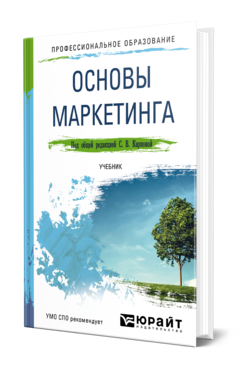 Карпова С. В.  Основы маркетинга : учебник для СПО / С. В. Карпова ; под общей редакцией С. В. Карповой. — Москва : Издательство Юрайт, 2024. — 383 с. — (Профессиональное образование). 

В курсе наряду с классическим пониманием маркетинга приведены современные стратегии и концепции маркетинга, отражены программные продукты для маркетинговой информационной системы, новые виды инновационного и инвестиционного маркетинга. Курс поможет студентам анализировать внешнюю и внутреннюю маркетинговую среду предприятия, выявлять ее ключевые элементы и оценивать их влияние на предприятие, осуществлять стратегическое планирование маркетинговой деятельности, а также ставить и решать задачи операционного маркетинга.
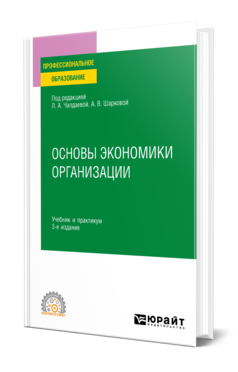 Основы экономики организации : учебник и практикум для СПО / Л. А. Чалдаева [и др.] ; под редакцией Л. А. Чалдаевой, А. В. Шарковой. — 3-е изд., перераб. и доп. — Москва : Издательство Юрайт, 2024. — 344 с. — (Профессиональное образование).

Курс содержит подробно изложенный материал, который позволит получить целостное представление об устройстве экономики организации и ее роли в экономической системе страны. Изложение классических основ экономической теории сочетается с освещением актуальных проблем управления организацией: инновационно-инвестиционная, социально ответственная деятельность организации и др. Практикум, представленный как задачами с разбором решений, так и многочисленными заданиями для самостоятельного выполнения, позволит развить навыки, необходимые будущему управленцу.
ОП.03  
ПРИКЛАДНЫЕ КОМПЬЮТЕРНЫЕ ПРОГРАММЫ В ПРОФЕССИОНАЛЬНОЙ ДЕЯТЕЛЬНОСТИ
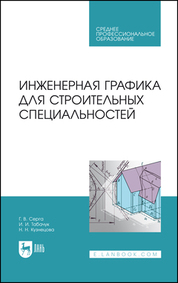 Серга Г. В. Инженерная графика для строительных специальностей : учебник / Г. В. Серга, И. И. Табачук, Н. Н. Кузнецова. — 3-е изд., испр. — Санкт-Петербург : Лань, 2024. — 300 с. 

В учебнике приводятся необходимые сведения по оформлению и технике выполнения чертежей, даются основы строительного черчения, рассматриваются часто встречающиеся в черчении геометрические построения, ЕСКД и СПДС, чертежи зданий и их конструкций.
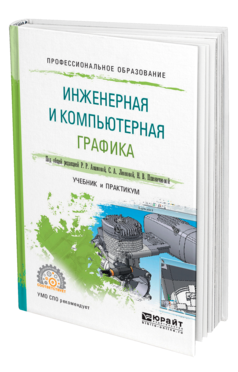 Инженерная и компьютерная графика : учебник и практикум для СПО / Р. Р. Анамова [и др.] ; под общей редакцией Р. Р. Анамовой, С. А. Леоновой, Н. В. Пшеничновой. — 2-е изд., перераб. и доп. — Москва : Издательство Юрайт, 2024. — 226 с. — (Профессиональное образование).  

В книге рассматриваются основные принципы и правила выполнения чертежей, как традиционным способом, так и с помощью современных систем автоматизированного проектирования. Изложенные теоретические положения подкреплены большим количеством примеров. Содержание учебника обеспечивает преемственность чертежно-графического образования и поможет ликвидировать у обучающихся пробелы в базовых знаниях по данному курсу. Многочисленные задания для самостоятельной работы и тестовые задания, будучи средством проверки уровня и качества освоения дисциплины, станут весомым подспорьем как для студента в процессе обучения, так и для преподавателя.
Безик В. А. Основы работы в САПР КОМПАС 3D : учебное пособие / В. А. Безик, А. Н. Васькин, А. В. Жиряков. — Брянск : Брянский ГАУ, 2021. — 94 с. — URL: https://e.lanbook.com. — Режим доступа: по подписке.

Учебное пособие содержит краткие теоретические сведения о основных функциях, особенностях и приемах работы в среде КОМПАС 3D. Также содержит контрольные задания для проверки форсированности навыков работы.
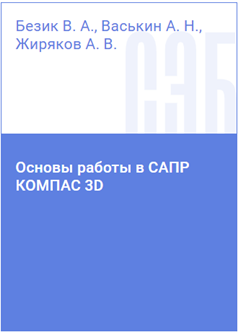 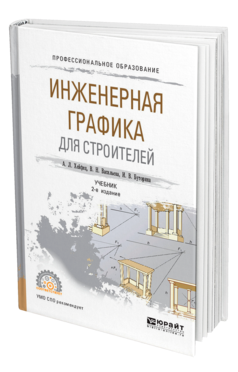 Хейфец А. Л.  Инженерная графика для строителей : учебник для СПО / А. Л. Хейфец, В. Н. Васильева, И. В. Буторина. — 2-е изд., перераб. и доп. — Москва : Издательство Юрайт, 2024. — 258 с. — (Профессиональное образование). 

Приведены теоретические и практические основы построения строительных чертежей. Наряду с традиционными 2D-методами проектирования и построения чертежа большое внимание уделено современным 3D-технологиям и методам. Учебник ориентирован на пакет AutoCAD как наиболее распространенный, универсальный, имеющий мировой уровень графический редактор, широко применяемый в строительном проектировании. Учебник включает теоретический материал, практические рекомендации и примеры для освоения трех разделов курса инженерной графики: перспективы и тени, строительные чертежи гражданского здания, модель и чертеж металлоконструкции фермы.
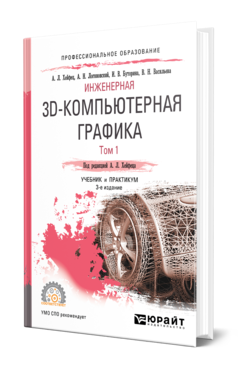 Инженерная 3D-компьютерная графика в 2 т. Том 1 : учебник и практикум для СПО / А. Л. Хейфец, А. Н. Логиновский, И. В. Буторина, В. Н. Васильева ; под редакцией А. Л. Хейфеца. — 3-е изд., перераб. и доп. — Москва : Издательство Юрайт, 2024. — 328 с. — (Профессиональное образование). 

В учебнике освещено новое компьютерное наполнение традиционных заданий курса инженерной графики на основе 3D-технологий проектирования и построения чертежей на базе пакета AutoCAD. Приведены методические разработки авторов, составляющие основу современного курса инженерной графики. Содержатся примеры выполнения студенческих контрольно-графических работ на основе 3D-моделирования. В первом томе учебника раскрываются темы 2D и 3D-графики, деталирование узлов и 3D-сборка.
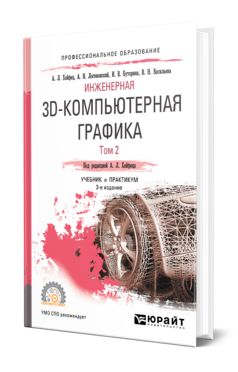 Инженерная 3D-компьютерная графика в 2 т. Том 2 : учебник и практикум для СПО / А. Л. Хейфец, А. Н. Логиновский, И. В. Буторина, В. Н. Васильева ; под редакцией А. Л. Хейфеца. — 3-е изд., перераб. и доп. — Москва : Издательство Юрайт, 2024. — 279 с. — (Профессиональное образование). 

В учебнике освещено новое компьютерное наполнение традиционных заданий курса инженерной графики на основе 3D-технологий проектирования и построения чертежей на базе пакета AutoCAD. Приведены методические разработки авторов, составляющие основу современного курса инженерной графики. Содержатся примеры выполнения студенческих контрольно-графических работ на основе 3D-моделирования. Во втором томе учебника рассматриваются фотореалистичность, геометрически точные 3D-модели, современные направления геометрического моделирования: параметризация и динамические блоки, позволяющие создавать многовариантные чертежи, управляемые наборами параметров.
ОП.04 
ЭТИКА ПРОФЕССИОНАЛЬНОЙ ДЕЯТЕЛЬНОСТИ
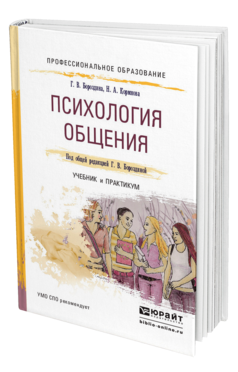 Бороздина Г. В. Психология общения : учебник и практикум для СПО / Г. В. Бороздина, Н. А. Кормнова ; под общей редакцией Г. В. Бороздиной. — 2‐е изд., перераб. и доп. — Москва : Юрайт, 2024. — 392 с. — (Профессиональное образование). 

В книге собран основной материал по вопросам психологии и этики делового общения. Авторы структурировали его в наиболее удобной и приемлемой для усвоения форме. Особенностью этого учебника является его комплексный характер: деловое и неформальное общение рассматриваются в тесной взаимосвязи. Материал изложен живым и доступным языком, широко иллюстрирован конкретными примерами из художественных произведений и реальных жизненных ситуаций, высказываниями известных деятелей. Кроме того, здесь рассматриваются психологические приемы, которые читатели могут использовать в своей жизненной практике.
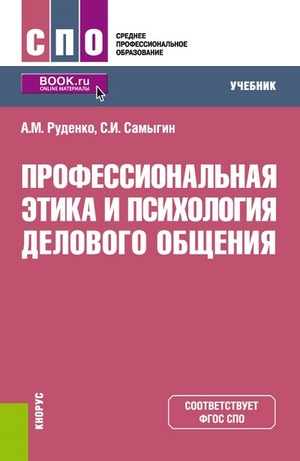 Руденко А. М. Профессиональная этика и психология делового общения : учебник / А. М. Руденко, С. И. Самыгин.  — Москва : КноРус, 2024. — 232 с. —  (Среднее профессиональное образование). 

Рассматриваются все необходимые для изучения вопросы и проблемы профессиональной этики и психологии делового общения, значение этики в жизни человека и его профессии, основы этикета и эстетики делового человека, основные характеристики общения, анализ структуры делового общения, личностные особенности человека в деловом общении, типологические характеристики личности, вербальные и невербальные средства деловой коммуникации. Особое внимание уделено рассмотрению культуры устной и письменной речи в профессиональной среде, форм делового общения и его документационного обеспечения. Приводятся особенности этики и психологии споров, конфликтов и стрессов в деловом общении.
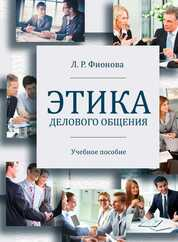 Фионова Л. Р. Этика делового общения : учебное пособие / Л. Р. Фионова. — 2‐е изд., перераб. и доп. — Пенза : ПГУ, 2020. — 112 с. 

Даны основные понятия делового этикета. Показано, что в настоящее время, когда отечественные предприятия и организации интегрируются в экономическую жизнь различных регионов планеты, особого внимания требуют правила делового общения. Приводятся тесты и задания для практических занятий и индивидуальной работы.
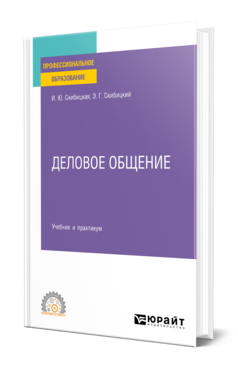 Скибицкая И. Ю.  Деловое общение : учебник и практикум для СПО / И. Ю. Скибицкая, Э. Г. Скибицкий. — Москва : Издательство Юрайт, 2024. — 239 с. — (Профессиональное образование). 

Деловое общение в современном мире — один из надежных инструментов совместного поиска оптимального решения различных задач. Культура делового общения всегда была предметом особого внимания. Для того чтобы добиться успеха, необходимо, прежде всего, научиться общаться. В данном учебнике приводится системный анализ человеческого общения: сущность, цели, функции и средства. Автор рассматривает основы культуры делового общения и ее развития, а также технологии по предупреждению конфликта и выходу из конфликтных ситуаций. Книга позволит студентам сформировать целостное представление о проблеме развития культуры делового общения, научит их адекватно оценивать жизненные ситуации и находить их разрешение.
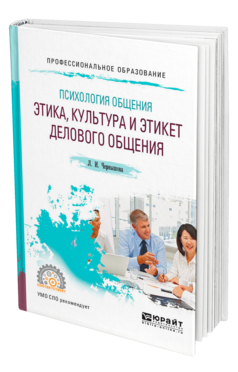 Чернышова Л. И.  Психология общения: этика, культура и этикет делового общения : учебное пособие для СПО / Л. И. Чернышова. — Москва : Издательство Юрайт, 2024. — 158 с. — (Профессиональное образование). 

В учебном пособии подробно рассматриваются этика и культура делового общения и деловых отношений, этические нормы деловой коммуникации, этические аспекты деловых бесед, деловых совещаний, деловых переговоров и публичной речи, этикет делового человека. Изложение теоретического материала сопровождается практикумом, в котором представлены описания конкретных ситуаций из деловой практики. В конце пособия представлен глоссарий важнейших терминов и понятий.
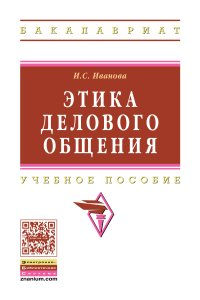 Иванова И. С. Этика делового общения : учебное пособие / И. С. Иванова. — 3-е изд., испр. и доп. — Москва : ИНФРА-М, 2024. — 168 с. 

В учебном пособии описываются основные правила делового общения, позволяющие достичь успеха благодаря соблюдению «золотого правила морали», использованию категорического императива И. Канта, правилу Парацельса «не навреди»; рассматриваются конкретные ситуации деловых отношений, в которых следует вспомнить то или иное этическое правило. Советы по выбору поведения при деловой беседе, вербальном и невербальном общении с российскими и иностранными деловыми партнерами сопровождаются примерами из жизни, истории, художественной литературы.
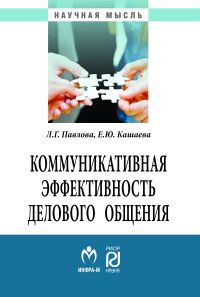 Павлова Л. Г. Коммуникативная эффективность делового общения : монография / Л. Г. Павлова, Е. Ю. Кашаева. — 2-е изд. — Москва : РИОР : ИНФРА-М, 2023. — 169 с. 

В монографии анализируются актуальные проблемы делового общения. Характеризуется понятие «коммуникативная эффективность», отмечаются особенности деловой коммуникации в современных условиях. Рассматриваются такие факторы повышения коммуникативной эффективности устного делового общения, как владение вербальными средствами общения; использование технологий невербальной коммуникации; учет психологических особенностей межличностной коммуникации; нравственные установки деловых людей. Значительное внимание уделяется коммуникативным качествам письменного делового общения.
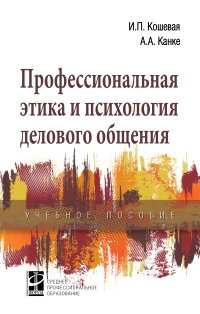 Кошевая И. П. Профессиональная этика и психология делового общения : учебное пособие / И. П. Кошевая, А. А. Канке. — Москва : ФОРУМ : ИНФРА-М, 2024. — 304 с. — (Среднее профессиональное образование). 

В работе отражены принципы и нормы этики и культуры деловых отношений в системе государственного управления в свете реформирования государственной службы Российской Федерации. Раскрыта этическая проблемная область, изложена правовая и этическая регламентация служебного поведения, рассмотрены психологические аспекты общения, современные технологии деловых коммуникаций, этические основы межличностных отношений. Учебное пособие предназначено для студентов средних специальных учебных заведений и обеспечивает системное, комплексное и глубокое рассмотрение характера отношений общества и государства, государственного служащего и гражданина в этической сфере.
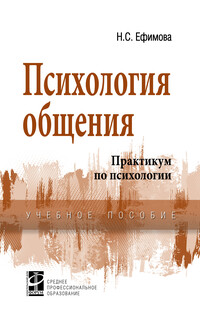 Ефимова Н. С. Психология общения. Практикум по психологии : учебное пособие / Н. С. Ефимова. — Москва : ИД «ФОРУМ» : ИНФРА-М, 2024. — 192 с. — (Среднее профессиональное образование). 

Цель курса «Психология общения» — актуализировать навыки общения, получить возможность осмысленно подходить к оценке поступков и действий как своих, так и других людей, подготовить себя к профессиональной деятельности, овладеть тонкостями педагогического общения. Практикум в краткой форме содержит теоретические основы и практические упражнения, направленные на познание себя, индивидуальных особенностей своей личности.
ОП.05 
СЕРВИСНАЯ ДЕЯТЕЛЬНОСТЬ
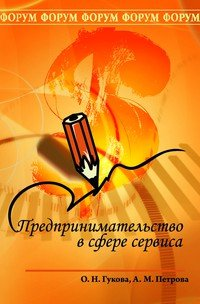 Гукова О. Н. Предпринимательство в сфере сервиса : учебное пособие / О. Н. Гукова, А. М. Петрова. — Москва : ФОРУМ : ИНФРА-М, 2022. — 176 с. — (Профессиональное образование). 

В учебном пособии рассматриваются организационные вопросы, связанные с предпринимательской деятельностью в сфере сервиса в условиях рыночных отношений, организационно-правовые формы и основные виды предпринимательской деятельности в сфере сервиса. В приложении приведены материалы, которые могут быть использованы при проведении групповых практических и семинарских занятий, а также при индивидуальном самостоятельном изучении материала.
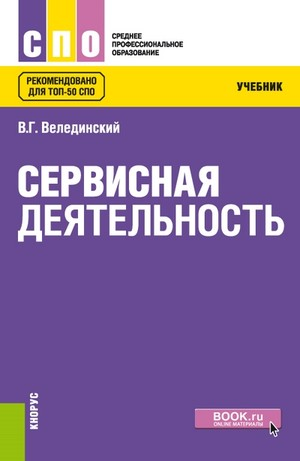 Велединский В. Г. Сервисная деятельность : учебник / В. Г. Велединский. — Москва : КноРус, 2023. — 191 с. — (Среднее профессиональное образование). 

Рассматриваются методологические и теоретические основы сервисной деятельности, особенности организаций и учреждений сферы сервиса, требования к персоналу сервисных организаций, взаимодействие персонала с потребителями услуг в процессе продажи и предоставления услуг, перспективные направления совершенствования сферы услуг в современных условиях. В издание включены материалы нормативно-правового характера с учетом высокой актуальности вопросов правового обеспечения сервисной деятельности.
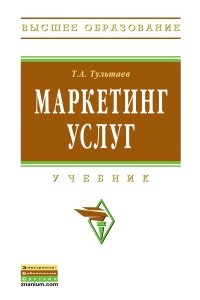 Тультаев Т. А. Маркетинг услуг : учебник / Т. А. Тультаев. — Москва : ИНФРА-М, 2020. — 208 с. 

Целью курса «Маркетинг услуг» является ознакомление студентов с научными основами разработки маркетинговой политики и практическими аспектами ее применения в непроизводственной сфере. Учебный курс «Маркетинг услуг» позволяет получить представление не только о теоретических особенностях маркетинговой деятельности предприятий и организаций, но и сформировать представление о практическом применении основных инструментов маркетинга на рынке.
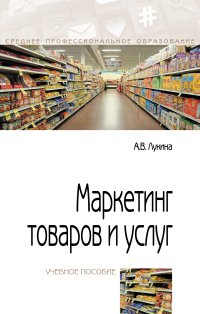 Лукина А. В. Маркетинг товаров и услуг : учебное пособие / А.В. Лукина. — 2-е изд., доп. — Москва : ФОРУМ : ИНФРА-М, 2021. — 239 с. — (Cреднее профессиональное образование). 

Основная задача настоящего пособия — показать различия и особенности товарного маркетинга услуг, познакомить с важнейшими методами маркетинга при работе с материальными и нематериальными товарами, снабдить инструментарием для выполнения практических маркетинговых задач и достижения коммерческого успеха. Теоретический курс сопровождается примерами из практики российских и зарубежных компаний. В конце каждой главы даны задания, состоящие из открытых вопросов, а в приложении — тесты и «кейсы» (ситуации), которые позволяют закрепить изученный материал и использовать полученные знания для решения конкретных маркетинговых задач.
ПМ.01 
Организация документационного сопровождения управления многоквартирными домами и взаимодействия с собственниками помещений и первичными трудовыми коллективами
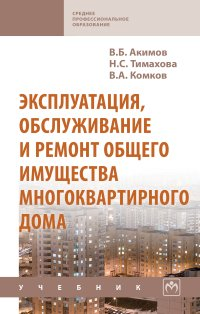 Акимов В. Б. Эксплуатация, обслуживание и ремонт общего имущества многоквартирного дома: учебник / В. Б. Акимов, Н. С. Тимахова, В. А. Комков. — Москва : ИНФРА-М, 2023. — 295 с. — (Среднее профессиональное образование).

В учебнике приведены сведения по эксплуатации, обслуживанию и ремонту общего имущества многоквартирного дома. Соответствует требованиям федеральных государственных образовательных стандартов среднего профессионального образования последнего поколения.
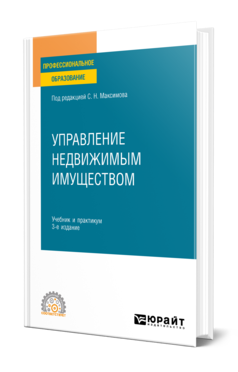 Управление недвижимым имуществом : учебник и практикум для СПО / С. Н. Максимов [и др.] ; под редакцией С. Н. Максимова. — 3-е изд., испр. и доп. — Москва : Издательство Юрайт, 2024. — 457 с. — (Профессиональное образование). 

В курсе рассматриваются актуальные вопросы по управлению недвижимостью, содержание деятельности по управлению недвижимостью, изложены вопросы обоснования управленческих решений на основе оценочных технологий, особенности управления коммерческой и жилой недвижимостью, правовые аспекты управления использованием и развитием недвижимости, особенности управления недвижимостью в государственном и муниципальном секторах экономики. Особое внимание в курсе уделено рассмотрению таких вопросов, как управление доходностью объектов коммерческой недвижимости, управление жилой недвижимостью, включена тема, посвященная вопросам управления корпоративной недвижимостью. При подготовке курса учтены последние изменения в законодательстве Российской Федерации.
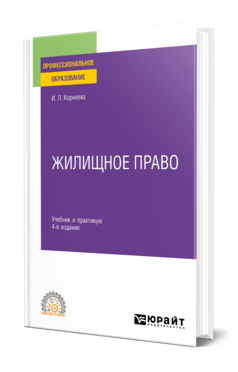 Корнеева И. Л.  Жилищное право : учебник и практикум для СПО / И. Л. Корнеева. — 4-е изд., перераб. и доп. — Москва : Издательство Юрайт, 2024. — 411 с. — (Профессиональное образование). 

Учебник содержит материал по основным проблемам курса «Жилищное право»: виды жилищного фонда и управление им; право собственности на жилые помещения; изменение и прекращение жилищных отношений; организация и деятельность жилищных и жилищно-строительных кооперативов и т.д. Включает материалы для проведения практических занятий: контрольные вопросы, ситуационные задачи и тесты, нормативные правовые акты и перечень рекомендованной литературы ко всем темам.
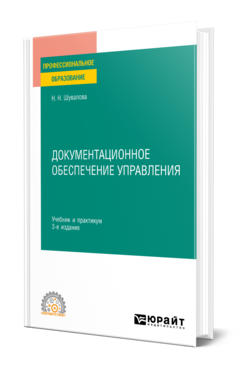 Шувалова Н. Н.  Документационное обеспечение управления : учебник и практикум для СПО / Н. Н. Шувалова. — 3-е изд., перераб. и доп. — Москва : Издательство Юрайт, 2024. — 247 с. — (Профессиональное образование).

Документ — основной инструмент управления и продукт профессиональной деятельности любого управленца. Поэтому для специалиста в области государственного и муниципального управления важны: знание основ делопроизводства, умение ориентироваться в море нормативных документов, регулирующих вопросы документационного обеспечения управления, языковая грамотность, владение официально-деловым стилем речи и навыки работы с документами. Цель данного учебника помочь студентам овладеть базовыми знаниями в области документационного обеспечения управления, технологиями работы с документом, а также методикой его оформления, составления, правки и редактирования.
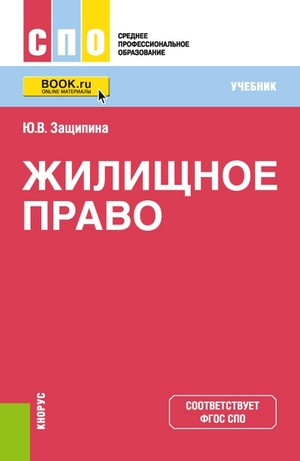 Защипина Ю. В. Жилищное право: учебник / Ю. В. Защипина. — Москва : Кнорус, 2022. — 223 с. — (Среднее профессиональное образование). 

В структурированной форме приведены все основные положения жилищного права, что дает возможность комплексно изучить его институты и проникнуть в правовую природу жилищных правоотношений. Изучаются нормы жилищного законодательства в повседневной жизни и документы правового характера, необходимые для реализации жилищных прав.
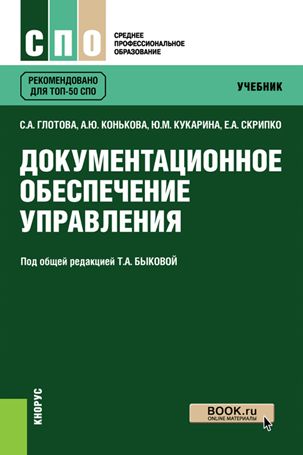 Документационное обеспечение управления : учебник / С. А. Глотова  [и др.] ; ред. Т. А. Быкова. — Москва : КНОРУС, 2021. — 266 с. — (Среднее профессиональное образование).

Отражены основные вопросы документационного обеспечения управления, требования к составлению и оформлению документов на основе действующих законодательных и нормативно-методических актов, а также технология работы с документами в современных организациях. Рассмотрено документационное обеспечение деятельности кадровой службы, организация работы с обращениями граждан, договорная и финансовая документация. Приведены образцы оформления документов.
Шитов В. Н. Организация ресурсоснабжения жилищно-коммунального хозяйства : учебное пособие / В. Н. Шитов. — Москва : ИНФРА-М, 2023. — 309 с. — (Среднее профессиональное образование).

В учебном пособии описаны понятие и сущность организации ресурсоснабжения жилищно-коммунального хозяйства, состав и структура жилищно-коммунального хозяйства России, организационно-экономический механизм управления жилищным фондом, правила предоставления коммунальных услуг населению, тарифная политика в Российской Федерации, методы снижения уровня тарифов на жилищно-коммунальные услуги, предоставление коммунальных услуг собственникам и пользователям помещений в многоквартирных домах и жилых домов, основные направления ресурсосбережения жилых помещений, организация работ аварийно-ремонтной службы жилищного хозяйства, порядок технического обслуживания и ремонта инженерного оборудования ЖКХ, неисправности аварийного порядка и сроки их устранения.
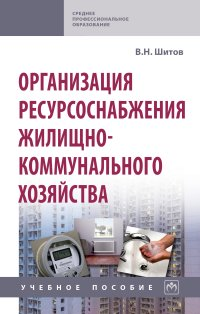 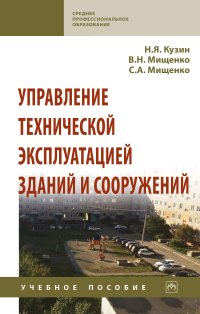 Кузин Н. Я. Управление технической эксплуатацией зданий и сооружений : учебное пособие / Н. Я Кузин, В. Н. Мищенко, С. А. Мищенко. — 2-е изд., перераб. и доп. — Москва : ИНФРА-М, 2024. — 248 с. — (Среднее профессиональное образование).

Рассматриваются нормативно-правовые, экономические и технические вопросы управления собственностью. Особое внимание уделено организации управления недвижимостью профессиональными управляющими в многоквартирном доме.
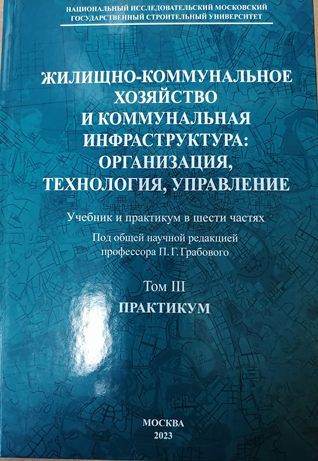 Жилищно-коммунальное хозяйство и коммунальная инфраструктура : организация, технология, управление. В трех томах. Том III. Практикум : учебник и практикум в 6 частях – 3-е изд., перераб. И доп. / под ред. П.Г. Грабового- Москва : изд-во АСВ, изд-во «Просветитель», 2023.- 256 с.
Учебник является фундаментальным изданием и представляет собой практико-ориентированное системное изложение основных аспектов городского жилищно-коммунального хозяйства и коммунальной инфраструктуры. В учебнике рассматриваются основные понятия и механизмы организации, технологии и управления жилищно-коммунальной сферой, сформированы понятия и содержание городского хозяйства, позволяющие раскрыть принципы функционирования  и развития  городского жилищного фонда и контроля его состояния. В подготовке учебника принимали участие многие видные специалисты и ученые России, что способствовало системному изложению материала с учетом реальных практических вопросов, изложенных в Практикуме.
ПМ.02 
Обеспечение технической эксплуатации гражданских зданий и контроля предоставления жилищно-коммунальных услуг
Акимов В. Б. Эксплуатация, обслуживание и ремонт общего имущества многоквартирного дома: учебник / В. Б. Акимов, Н. С. Тимахова, В. А. Комков. — Москва : ИНФРА-М, 2023. — 295 с. — (Среднее профессиональное образование).

В учебнике приведены сведения по эксплуатации, обслуживанию и ремонту общего имущества многоквартирного дома. Соответствует требованиям федеральных государственных образовательных стандартов среднего профессионального образования последнего поколения.
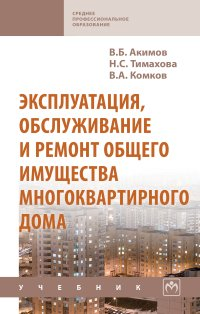 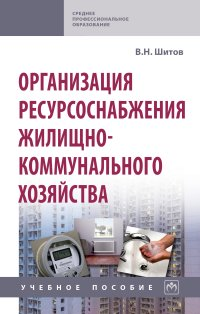 Шитов В. Н. Организация ресурсоснабжения жилищно-коммунального хозяйства : учебное пособие / В. Н. Шитов. — Москва : ИНФРА-М, 2023. — 309 с. — (Среднее профессиональное образование).

В учебном пособии описаны понятие и сущность организации ресурсоснабжения жилищно-коммунального хозяйства, состав и структура жилищно-коммунального хозяйства России, организационно-экономический механизм управления жилищным фондом, правила предоставления коммунальных услуг населению, тарифная политика в Российской Федерации, методы снижения уровня тарифов на жилищно-коммунальные услуги, предоставление коммунальных услуг собственникам и пользователям помещений в многоквартирных домах и жилых домов, основные направления ресурсосбережения жилых помещений, организация работ аварийно-ремонтной службы жилищного хозяйства, порядок технического обслуживания и ремонта инженерного оборудования ЖКХ, неисправности аварийного порядка и сроки их устранения.
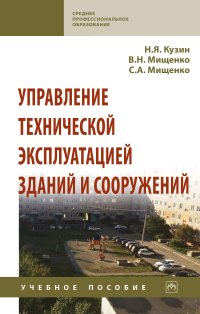 Кузин Н. Я. Управление технической эксплуатацией зданий и сооружений : учебное пособие / Н. Я Кузин, В. Н. Мищенко, С. А. Мищенко. — 2-е изд., перераб. и доп. — Москва : ИНФРА-М, 2024. — 248 с. — (Среднее профессиональное образование).

Рассматриваются нормативно-правовые, экономические и технические вопросы управления собственностью. Особое внимание уделено организации управления недвижимостью профессиональными управляющими в многоквартирном доме.
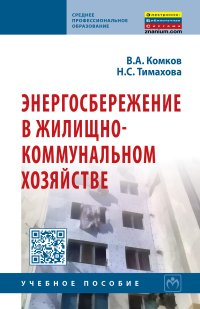 Комков В. А. Энергосбережение в жилищно-коммунальном хозяйстве : учебное пособие / В. А. Комков, Н. С. Тимахова. — 2-е изд. — Москва : ИНФРА-М, 2024. — 204 с. — (Среднее профессиональное образование).

Рассмотрены вопросы обследования и анализа состояния энергетического обеспечения зданий, организации контроля и учета энергопотребления, основные направления энергосберегающих технологий и мероприятий, применяемых на объектах ЖКХ и в строительстве.
Фокин С. И. Технология обслуживания, ремонт и монтаж отдельных узлов системы водоснабжения: учебник / С. И. Фокин, О. Н. Шпортько. — Москва : КНОРУС, 2023. — 224 с. — (Среднее профессиональное образование).

Содержит требования по охране труда при проведении работ по техническому обслуживанию, ремонту и монтажу отдельных узлов оборудования систем водоснабжения. Приведены виды и основные правила построения чертежей, эскизов и схем систем водоснабжения, а также правила чтения технической и конструкторско-технологической документации. Раскрыты основные положения технической эксплуатации оборудования систем водоснабжения, указаны виды деятельности объектов жилищно-коммунального хозяйства, оказывающих негативное влияние на окружающую среду.
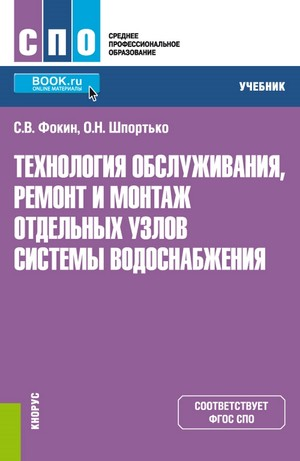 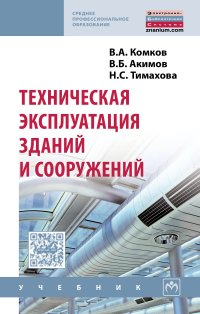 Комков В. А. Техническая эксплуатация зданий и сооружений : учебник / В. А. Комков, С. И. Рощина, Н. С. Тимахова. — 2-е изд., перераб. и доп.  — Москва: ИНФРА-М, 2023. — 338 с. — (Среднее профессиональное образование).

В учебнике приведены сведения по эксплуатации, капитальному ремонту и реконструкции объектов жилищно-коммунального хозяйства, обеспечению сохранности и содержанию жилищного фонда.
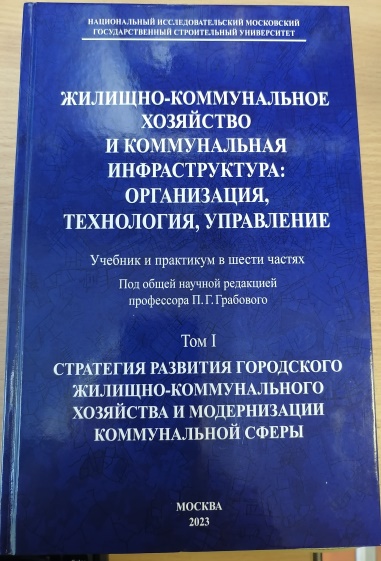 Жилищно-коммунальное хозяйство и коммунальная инфраструктура : организация, технология, управление. В трех томах. Том I. Стратегия развития городского жилищно-коммунального хозяйства и модернизации жилищно-коммунальной сферы : учебник и практикум в 6 частях – 3-е изд., перераб. И доп. / под ред. П.Г. Грабового- Москва : изд-во АСВ, изд-во «Просветитель», 2023.- 528 с.
Жилищно-коммунальное хозяйство и коммунальная инфраструктура : организация, технология, управление. В трех томах. Том II. Система управления городским жилищно-коммунальным комплексом и перспективы его развития : учебник и практикум в 6 частях – 3-е изд., перераб. И доп. / под ред. П.Г. Грабового- Москва : изд-во АСВ, изд-во «Просветитель», 2023.- 580 с.
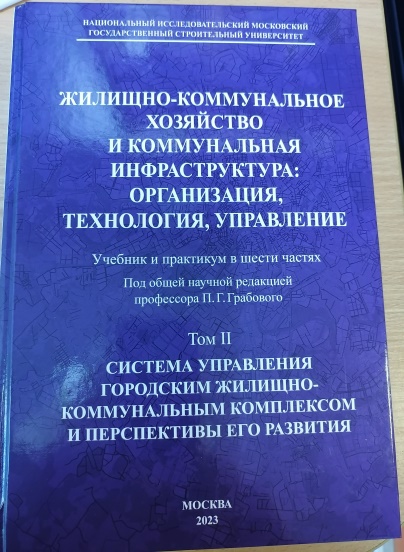 Жилищно-коммунальное хозяйство и коммунальная инфраструктура : организация, технология, управление. В трех томах. Том III. Практикум : учебник и практикум в 6 частях – 3-е изд., перераб. И доп. / под ред. П.Г. Грабового- Москва : изд-во АСВ, изд-во «Просветитель», 2023.- 256 с.
Учебник является фундаментальным изданием и представляет собой практико-ориентированное системное изложение основных аспектов городского жилищно-коммунального хозяйства и коммунальной инфраструктуры. В учебнике рассматриваются основные понятия и механизмы организации, технологии и управления жилищно-коммунальной сферой, сформированы понятия и содержание городского хозяйства, позволяющие раскрыть принципы функционирования  и развития  городского жилищного фонда и контроля его состояния. В подготовке учебника принимали участие многие видные специалисты и ученые России, что способствовало системному изложению материала с учетом реальных практических вопросов, изложенных в Практикуме.
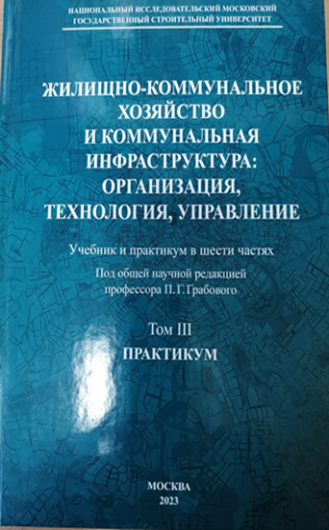 ПМ.03 
Организация мероприятий по содержанию помещений и территории
Шитов В. Н. Организация ресурсоснабжения жилищно-коммунального хозяйства : учебное пособие / В. Н. Шитов. — Москва : ИНФРА-М, 2023. — 309 с. — (Среднее профессиональное образование).

В учебном пособии описаны понятие и сущность организации ресурсоснабжения жилищно-коммунального хозяйства, состав и структура жилищно-коммунального хозяйства России, организационно-экономический механизм управления жилищным фондом, правила предоставления коммунальных услуг населению, тарифная политика в Российской Федерации, методы снижения уровня тарифов на жилищно-коммунальные услуги, предоставление коммунальных услуг собственникам и пользователям помещений в многоквартирных домах и жилых домов, основные направления ресурсосбережения жилых помещений, организация работ аварийно-ремонтной службы жилищного хозяйства, порядок технического обслуживания и ремонта инженерного оборудования ЖКХ, неисправности аварийного порядка и сроки их устранения.
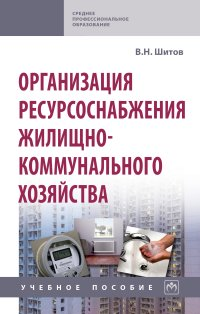 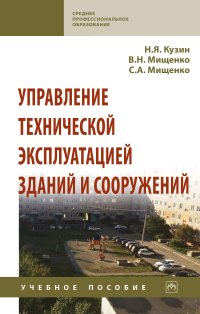 Кузин Н. Я. Управление технической эксплуатацией зданий и сооружений : учебное пособие / Н. Я Кузин, В. Н. Мищенко, С. А. Мищенко. — 2-е изд., перераб. и доп. — Москва : ИНФРА-М, 2024. — 248 с. — (Среднее профессиональное образование).

Рассматриваются нормативно-правовые, экономические и технические вопросы управления собственностью. Особое внимание уделено организации управления недвижимостью профессиональными управляющими в многоквартирном доме.
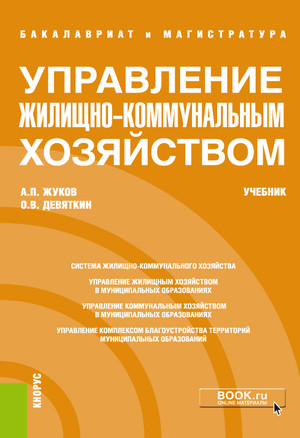 Жуков А. П. Управление жилищно-коммунальным хозяйством : учебник / А. П. Жуков. — Москва : КноРус, 2021. — 303 с.

Представлены современные подходы и специфика организации жилищно-коммунального хозяйства в муниципальных образованиях Российской Федерации.Может быть использован для смежных специальностей, в системе дополнительного профессионального образования, повышения квалификации и переподготовки государственных и муниципальных служащих.
Кокорин О. Я. Системы и оборудование для создания микроклимата помещений : учебник / О. Я. Кокорин. — 2-е изд., испр. — Москва : ИНФРА-М, 2022. — 218 с. — (Среднее профессиональное образование).

Приведены основные сведения и справочные материалы по устройству систем микроклимата помещений жилых и общественных зданий, коммунальных, промышленных и сельскохозяйственных объектов. Описание оборудования дано согласно его функциональному назначению на объектах строительства. В соответствии с нормативно-методическими требованиями отражены современные достижения науки и технологии строительства, ремонта и эксплуатации систем микроклимата зданий.
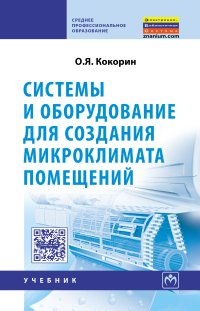 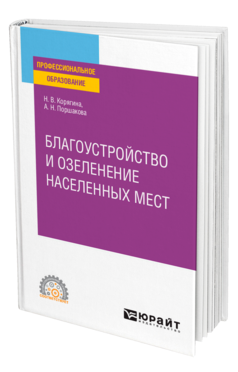 Корягина Н. В.  Благоустройство и озеленение населенных мест : учебное пособие для СПО / Н. В. Корягина, А. Н. Поршакова. — 2-е изд., перераб. и доп. — Москва : Издательство Юрайт, 2024. — 224 с. — (Профессиональное образование).

Задача благоустройства городов сводится к созданию здоровых и благоприятных условий жизни населения. В решении этой задачи все большее значение приобретают внешнее благоустройство, оборудование открытых территорий, ландшафтный дизайн. Благоустройство городов включает ряд мероприятий по улучшению санитарно-гигиенических условий жилой застройки, транспортному и инженерному обслуживанию населения, искусственному освещению городских территорий и оснащению их необходимым оборудованием, оздоровлению городской среды при помощи озеленения, а также средствами санитарной очистки.
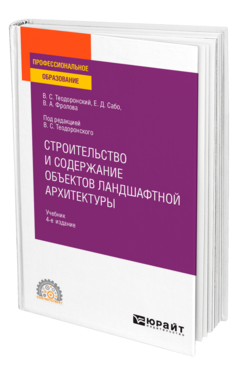 Теодоронский В. С. Строительство и содержание объектов ландшафтной архитектуры : учебник для СПО / В. С. Теодоронский, Е. Д. Сабо, В. А. Фролова ; под редакцией В. С. Теодоронского. — 4-е изд., испр. и доп. — Москва : Издательство Юрайт, 2024. — 397 с. — (Профессиональное образование).

В учебнике представлены основные современные методы анализа и проектирования ландшафтной архитектуры, особенно подробно рассмотрены строительство и содержание таких объектов и даны соответствующие описательные примеры, представлены методы расчета и статистические данные. На данный момент ряд нормативных данных (ГОСТы, СНиПы), приводимых в учебнике, имеют новую редакцию. Однако это существенно не влияет на процесс обучения созданию объектов ландшафтной архитектуры, и произошедшие изменения при необходимости могут быть учтены преподавателями.
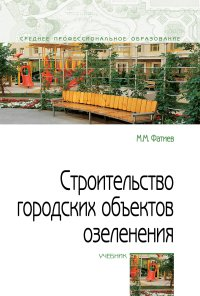 Фатиев М. М. Строительство городских объектов озеленения : учебник / М. М. Фатиев. — Москва : ФОРУМ : ИНФРА-М, 2022. — 205 с., [16] с. цв. ил. — (Среднее профессиональное образование).

Рассмотрены вопросы строительства городских объектов благоустройства и озеленения, связанные с подготовительными работами на территории, строительством дорог, площадок, сооружений и их содержанием, посадкой деревьев и кустарников и содержанием насаждений, устройством газонов различными способами. Изложены технологические аспекты орошения насаждений, осушения территорий объектов городского озеленения, подготовки почвогрунтов для создания насаждений. Приводятся нормативные материалы по организации производства работ при благоустройстве и содержании объектов городского озеленения.
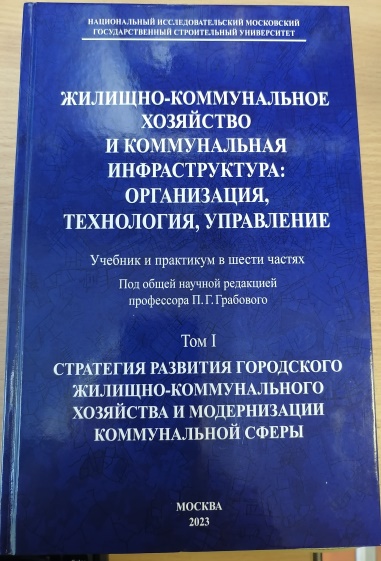 Жилищно-коммунальное хозяйство и коммунальная инфраструктура : организация, технология, управление. В трех томах. Том I. Стратегия развития городского жилищно-коммунального хозяйства и модернизации жилищно-коммунальной сферы : учебник и практикум в 6 частях – 3-е изд., перераб. И доп. / под ред. П.Г. Грабового- Москва : изд-во АСВ, изд-во «Просветитель», 2023.- 528 с.
Жилищно-коммунальное хозяйство и коммунальная инфраструктура : организация, технология, управление. В трех томах. Том II. Система управления городским жилищно-коммунальным комплексом и перспективы его развития : учебник и практикум в 6 частях – 3-е изд., перераб. И доп. / под ред. П.Г. Грабового- Москва : изд-во АСВ, изд-во «Просветитель», 2023.- 580 с.
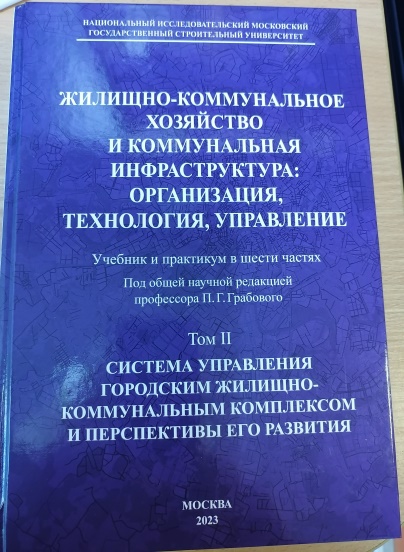 Жилищно-коммунальное хозяйство и коммунальная инфраструктура : организация, технология, управление. В трех томах. Том III. Практикум : учебник и практикум в 6 частях – 3-е изд., перераб. И доп. / под ред. П.Г. Грабового- Москва : изд-во АСВ, изд-во «Просветитель», 2023.- 256 с.
Учебник является фундаментальным изданием и представляет собой практико-ориентированное системное изложение основных аспектов городского жилищно-коммунального хозяйства и коммунальной инфраструктуры. В учебнике рассматриваются основные понятия и механизмы организации, технологии и управления жилищно-коммунальной сферой, сформированы понятия и содержание городского хозяйства, позволяющие раскрыть принципы функционирования  и развития  городского жилищного фонда и контроля его состояния. В подготовке учебника принимали участие многие видные специалисты и ученые России, что способствовало системному изложению материала с учетом реальных практических вопросов, изложенных в Практикуме.
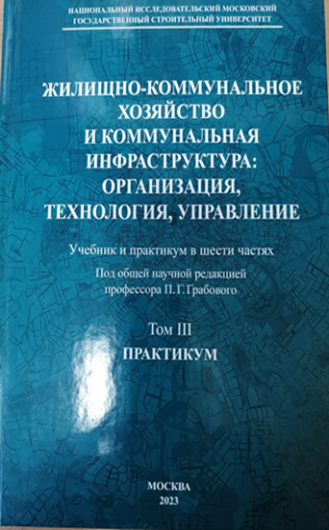 ПМ.04 
Выполнение работ по одной или нескольким профессиям рабочих, должностям служащих
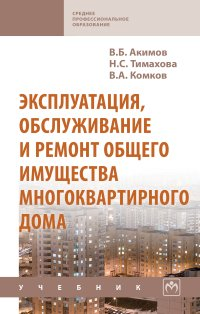 Акимов В. Б. Эксплуатация, обслуживание и ремонт общего имущества многоквартирного дома: учебник / В. Б. Акимов, Н. С. Тимахова, В. А. Комков. — Москва : ИНФРА-М, 2023. — 295 с. — (Среднее профессиональное образование).

В учебнике приведены сведения по эксплуатации, обслуживанию и ремонту общего имущества многоквартирного дома. Соответствует требованиям федеральных государственных образовательных стандартов среднего профессионального образования последнего поколения.
Шитов В. Н. Организация ресурсоснабжения жилищно-коммунального хозяйства : учебное пособие / В. Н. Шитов. — Москва : ИНФРА-М, 2023. — 309 с. — (Среднее профессиональное образование).

В учебном пособии описаны понятие и сущность организации ресурсоснабжения жилищно-коммунального хозяйства, состав и структура жилищно-коммунального хозяйства России, организационно-экономический механизм управления жилищным фондом, правила предоставления коммунальных услуг населению, тарифная политика в Российской Федерации, методы снижения уровня тарифов на жилищно-коммунальные услуги, предоставление коммунальных услуг собственникам и пользователям помещений в многоквартирных домах и жилых домов, основные направления ресурсосбережения жилых помещений, организация работ аварийно-ремонтной службы жилищного хозяйства, порядок технического обслуживания и ремонта инженерного оборудования ЖКХ, неисправности аварийного порядка и сроки их устранения.
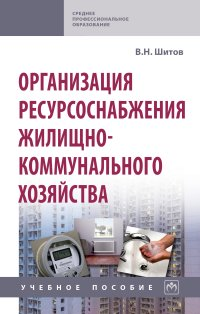 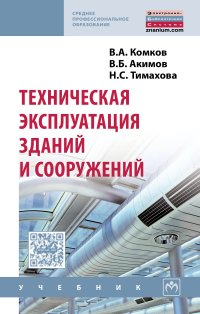 Комков В. А. Техническая эксплуатация зданий и сооружений : учебник / В. А. Комков, С. И. Рощина, Н. С. Тимахова. — 2-е изд., перераб. и доп. — Москва: ИНФРА-М, 2022. — 338 с. — (Среднее профессиональное образование).

В учебнике приведены сведения по эксплуатации, капитальному ремонту и реконструкции объектов жилищно-коммунального хозяйства, обеспечению сохранности и содержанию жилищного фонда.
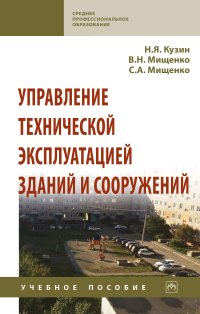 Кузин Н. Я. Управление технической эксплуатацией зданий и сооружений : учебное пособие / Н. Я Кузин, В. Н. Мищенко, С. А. Мищенко. — 2-е изд., перераб. и доп. — Москва : ИНФРА-М, 2024. — 248 с. — (Среднее профессиональное образование).

Рассматриваются нормативно-правовые, экономические и технические вопросы управления собственностью. Особое внимание уделено организации управления недвижимостью профессиональными управляющими в многоквартирном доме.
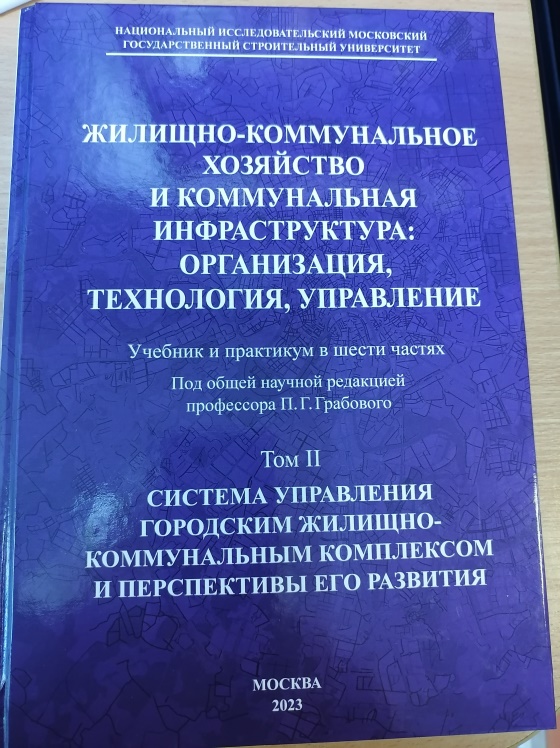 Жилищно-коммунальное хозяйство и коммунальная инфраструктура : организация, технология, управление. В трех томах. Том II. Система управления городским жилищно-коммунальным комплексом и перспективы его развития : учебник и практикум в 6 частях – 3-е изд., перераб. И доп. / под ред. П.Г. Грабового- Москва : изд-во АСВ, изд-во «Просветитель», 2023.- 580 с.
Жилищно-коммунальное хозяйство и коммунальная инфраструктура : организация, технология, управление. В трех томах. Том III. Практикум : учебник и практикум в 6 частях – 3-е изд., перераб. И доп. / под ред. П.Г. Грабового- Москва : изд-во АСВ, изд-во «Просветитель», 2023.- 256 с.
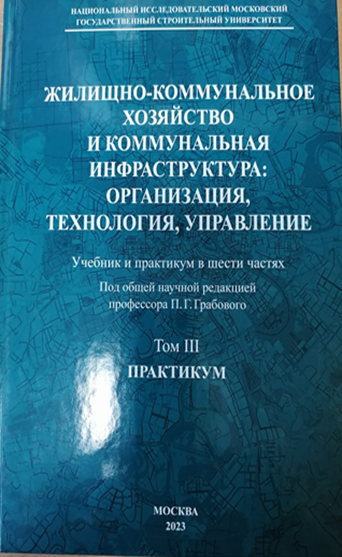 Учебник является фундаментальным изданием и представляет собой практико-ориентированное системное изложение основных аспектов городского жилищно-коммунального хозяйства и коммунальной инфраструктуры. В учебнике рассматриваются основные понятия и механизмы организации, технологии и управления жилищно-коммунальной сферой, сформированы понятия и содержание городского хозяйства, позволяющие раскрыть принципы функционирования  и развития  городского жилищного фонда и контроля его состояния. В подготовке учебника принимали участие многие видные специалисты и ученые России, что способствовало системному изложению материала с учетом реальных практических вопросов, изложенных в Практикуме.